Průpravné úpoly
Katedra gymnastiky a úpolů
Původ úpolů ve fylogenezi lidstva
Pohybové aktivity úpolového charakteru byly součástí fylogeneze lidstva

Utilitární charakter
lov
Boj

Zábavný charakter
hra
tanec
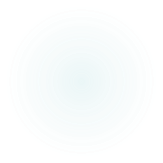 Slovo úpoly se objevuje v sokolské systematice M. Tyrše

"Cvičení, toliko za odporu jiného cvičence vykonatelné"
                           (M. Tyrš, Základové tělocviku, 1862)
Úpoly v tělocvičné soustavěSokola
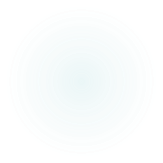 4 odbory
Sokolská soustava
A. bez náčiní:
1. Odpory: cílem je jenom překonávat odpor spolucvičence a jeho činnost je dopředu známá
2. Zápas: nejen  odpor protivníkovi, ale snaha přemoci ho. Shodit ho na zem tak, aby se stal jeho další odpor nemožným
3. Box – rohování: útoky pažemi nebo nohami, jako i odvracení těchto útoků

B. s náčiním:
1. šerm šavlí
2. šerm fleuretem (končířem)
3.šerm holí: krátkou (80-100 cm), dlouhou (do výše cvičencovy brady)
4. šerm bodákem
5. šerm dýkou
IV. Úpoly
Definice úpolů - vývoj
"Cvičení, při kterém přemáháme sílu jiného cvičence,  který nám klade odpor, nebo s námi zápasí" (Sokolská soustava 1935)

"Tělesná cvičení, jimiž se v přímém střetnutí s protivníkem usiluje o překonání jeho odporu či jeho přemožení" (Fojtík 1980-90)
Definice úpolů - současnost
Úpoly jsou pohybové aktivity zacílené na kontaktní fyzické překonání partnera. Do úpolů zařazujeme i specifická cvičení, která jsou přímou průpravou na kontaktní překonání partnera.
Systematika úpolů
Průpravné úpoly
Průpravná cvičení pro jednotlivé úpolové sporty, sebeobranu a tělesnou výchovu a sport


Rozvíjejí 
Pohybové schopnosti 
Pohybové dovednosti jako úpolové předpoklady pro nácvik úpolových sportů a sebeobrany
Průpravné úpoly
Základní úpolová technika

Základní úpoly
Základní úpolová technika
polohy
přechody (mezi polohami)
pohyby paží
pohyby nohou
obraty těla
přemístění
navázání kontaktu
zvedání, nošení a pokládání živého břemene (partnera)
pády
Pádová technika
Podle směru pádu
vpřed
vzad
stranou
kombinované
Podle otočení kolem příčné osy těla
s převratem
bez převratu
Podle způsobu tlumení pádu
bez zaražení
se zaražením
Pádová technika
Podle letové fáze
bez letové fáze
s letovou fází
Podle úrovně ve které pád začíná
z postoje
ze snížených poloh
Podle provádějícího:
neúmyslné
úmyslné
Podle partnera
neúmyslné
úmyslné
Základní úpoly
přetahy
přetlaky
odpory
s charakterem přetahů
s charakterem přetlaků
vlastní odpory
Přetahy
Rozklad sil je vzhledem ke středu biomechanické soustavy

ODSTŘEDIVÝ
Přetahování lanem – Tug of war
Přetlaky
Rozklad sil je vzhledem ke středu biomechanické soustavy

DOSTŘEDIVÝ
Páka - armwrestling
Odpory
Rozklad sil je vzhledem ke středu biomechanické soustavy 


RŮZNÝ(DO VŠECH SMĚRŮ)
Odpory
Navázání kontaktu
dotknout se nebo uchopit partnera (určenou část jeho těla), či předmětu, který drží

Zabránění kontaktu
zabránit dotyku nebo úchopu
Odpory
Přemístění
přemístit (vychýlit z rovnováhy) partnera (horizontálně i vertikálně)
změnit polohu určené části těla (končetiny, trup, hlava)
přemístit předmět držený partnerem

Držení
udržet partnera (horizontálně i vertikálně)
udržet polohu určené části těla (končetiny, trup, hlava)
udržet držený předmět
Metody hodnocení
1. teoretický test
ověří znalost systematiky úpolů a biomechaniky průpravných úpolů (na konci semestru podle zadaných zdrojů a informací z výuky)
2. praktický test
a) předvedení min. 8 cvičení ze základních úpolů pro rozvoj vybrané pohybové schopnosti 
(v případě standardní výuky budeme zkoušet prezenčně, v případě hygienických opatření formou seminární práce; rozhodnutí během semestru podle vývoje epidemických opatření; zadání témat cvičení nejpozději na konci dubna)
b) předvedení min. 6 základních pádových technik do všech směrů (v případě standardní výuky budeme zkoušet prezenčně, v případě hygienických opatření formou videozáznamu)
Harmonogram semestru jaro 2021
1. -5. 3. Úvodní setkání v MS Teams
8. 3. 12:00 a 10. 3. 12:50 Úvodní přednáška 
do 28. 3. Individuální nácvik 3 pádových technik 
Pád vzad bez převratu se zaražením
Pád vzad s převratem bez zaražení
Pád stranou
Informační zdroje 
https://www.fsps.muni.cz/impact/padova-technika/
Interaktivní osnova v IS (bude doplněno)
Harmonogram semestru jaro 2021
22.-26. 3. Konzultace v seminárních skupinách v MS Teams dle rozvrhu
Studenti SEBS, RKH a MAN se připojí podle časových možností do kterékoliv skupiny
Zpětná vazba a konzultace nácviku pádových technik
Vysvětlení kritérií pro vzájemné hodnocení pádové techniky v IS
Vysvětlení postupu vzájemného hodnocení v IS
do 28. 3. 18:00 Vložení videozáznamu 3 pádových technik do IS
29. 3. Zahájení vzájemného hodnocení (nejedná se o závěrečné hodnocení k udělení zápočtu)
Další pokyny podle vývoje epidemické situace
Výukové materiály
Primární 
https://www.fsps.muni.cz/impact/prupravne-upoly-pro-telesnou-vychovu-a-sport/ 
https://www.fsps.muni.cz/impact/padova-technika/padova-technika-v-systematice-upolu/?HighlightString=%C3%BApoly 
https://www.fsps.muni.cz/impact/pohybove-hry/pohybove-hry/upolove-hry/?HighlightString=%C3%BApoly 
https://www.fsps.muni.cz/inovace-SEBS-ASEBS/elearning/prupravne-upoly
Výukové materiály
Sekundární 
https://is.muni.cz/elportal/estud/fsps/js10/upoly/web/index.html 
https://is.muni.cz/do/rect/el/estud/fsps/js16/sebeobrana/web/pages/01_vj1.html 
https://is.muni.cz/do/rect/el/estud/fsps/ps11/sebeob/web/index.html
Bezpečnost při nácviku venku
Prostor
Vyberte si vhodné a bezpečné prostředí
Optimálně hřiště (např. workoutové, dětské) nebo trávník
Cvičební podložka (fitness podložka, karimatka, aj.)
Kontrola místa (čistota, kameny, střepy …)
Pozor na předměty kolem vás, především za vámi!!

Oblečení
Zvolte vhodné oblečení pro nácvik (možné ušpinit, volné, bez nebezpečných prvků jako jsou šňůrky, druky aj.

Cvičení
Rozcvičte se (zahřátí, kloubně-mobilizační cvičení, protažení)
Nevynechejte krční páteř (půlkruhy v předklonu, mírný záklon, otáčení hlavy, úklony)
Postupujte didaktickou řadou pádové techniky z poskytnutých učebních materiálů
Nepřeceňujte svoje schopnosti!
Bezpečnost při nácviku uvnitř
Prostor
Vyberte si vhodné a bezpečné prostředí (dostatek místa)
Upravte si prostor (posuňte nábytek apod.)
Cvičební podložka (fitness podložka, karimatka, matrace, aj.)
Kontrola místa (suchá podlaha, předměty okolo vás ...)
Pozor na předměty nebo stěny kolem vás, především za vámi!!

Oblečení
Zvolte vhodné oblečení pro nácvik (volné, bez nebezpečných prvků jako jsou šňůrky, druky aj.

Cvičení
Rozcvičte se (zahřátí, kloubně-mobilizační cvičení, protažení)
Nevynechejte krční páteř (půlkruhy v předklonu, mírný záklon, otáčení hlavy, úklony)
Postupujte didaktickou řadou pádové techniky z poskytnutých učebních materiálů
Nepřeceňujte svoje schopnosti!